{"A?":"B","a":5,"d":"B","h":"www.canva.com","c":"DAD-CAvcGkU","i":"pQQ1zvoaUYhcieE0Ldmt8w","b":1591183166724,"A":[{"A?":"I","A":623.4006912863913,"B":129.15476849053775,"D":43.29277022190413,"C":43.29277022190413,"a":{"A":{"A":"MABjxjysulQ","B":1},"B":{"D":43.29277022190413,"C":43.29277022190413}}}}],"B":1122.51968503937,"C":793.7007874015748}
DIPLOMA
fin de curso 2019-2020
¡ENHORABUENA!
INSERTA UN NOMBRE
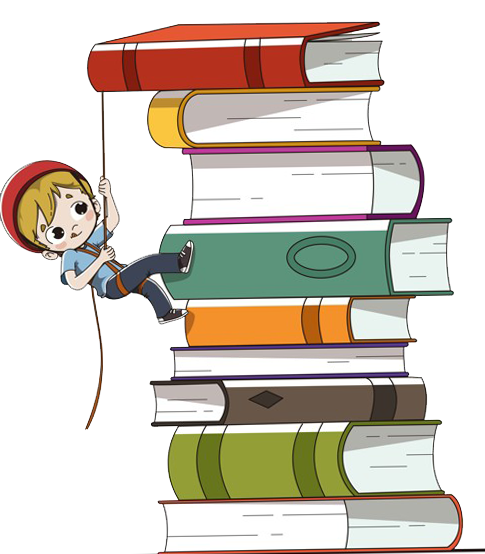 por el esfuerzo que has hecho este curso.
Profesor
CEIP TIO JORGE
INSERTA UN NOMBRE
{"A?":"B","a":5,"d":"B","h":"www.canva.com","c":"DAD-CAvcGkU","i":"pQQ1zvoaUYhcieE0Ldmt8w","b":1591183166724,"A":[{"A?":"I","A":302.75706951300333,"B":872.9887378719797,"D":230.53675364190332,"C":490.94371788857137,"a":{"A":false,"B":{"A":{"A":"MADmjNPOtqg","B":1},"B":{"D":230.53675364190332, {"A?":"B","a":5,"d":"B","h":"www.canva.com","c":"DAD-CAvcGkU","i":"pQQ1zvoaUYhcieE0Ldmt8w","b":1591183166724,"A":[{"A?":"I","A":302.75706951300333,"B":872.9887378719797,"D":230.53675364190332,"C":490.94371788857137,"a":{"A":false,"B":{"A":{"A":"MADmjNPOtqg","B":1},"B":{"D":230.53675364190332,"C":490.94371788857137}}}}],"B":1122.51968503937,"C":793.7007874015748}"C":490.94371788857137}}}}],"B":1122.51968503937,"C":793.7007874015748}
DIPLOMA
fin de curso 2019-2020
¡ENHORABUENA!
INSERTA UN NOMBRE
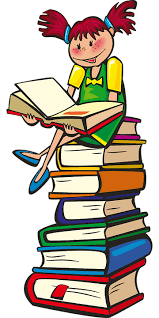 por el esfuerzo que has hecho este curso.
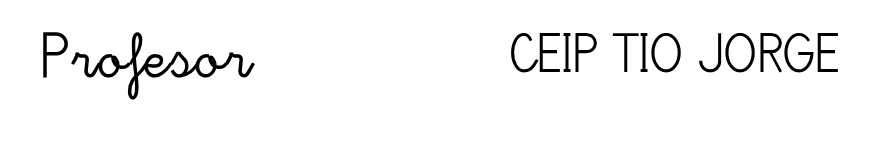 INSERTA UN NOMBRE